Конструктивное моделирование
1 вид.  Модификация  без  изменения  формы  изделия
2 вид.  Изменение  силуэта  модели  без  изменения  объемной  формы  в  области  опорных  участков
3 вид.  Полное  изменение  объемной  формы
4  вид.  Изменение  покроя  рукава (объединение втачных рукавов с деталями полочек и спинки)
Этапы конструктивного моделирования:
изучение и анализ модели
подбор соответствующей исходной конструкции
модификация исходной формы конструкции в модельную
проектирование элементов КМ 1-го вида
проверка качества разработанной конструкции модели
Модель  может  быть  задана  образцом  гото-вого  изделия,  фотогра-фией,  зарисовкой  или эскизом.
Технический   рисунок модели
Основные приемы конструктивного моделирования:
Коническое расширение или заужение деталей
Параллельное расширение или заужение деталей
Параллельное расширение
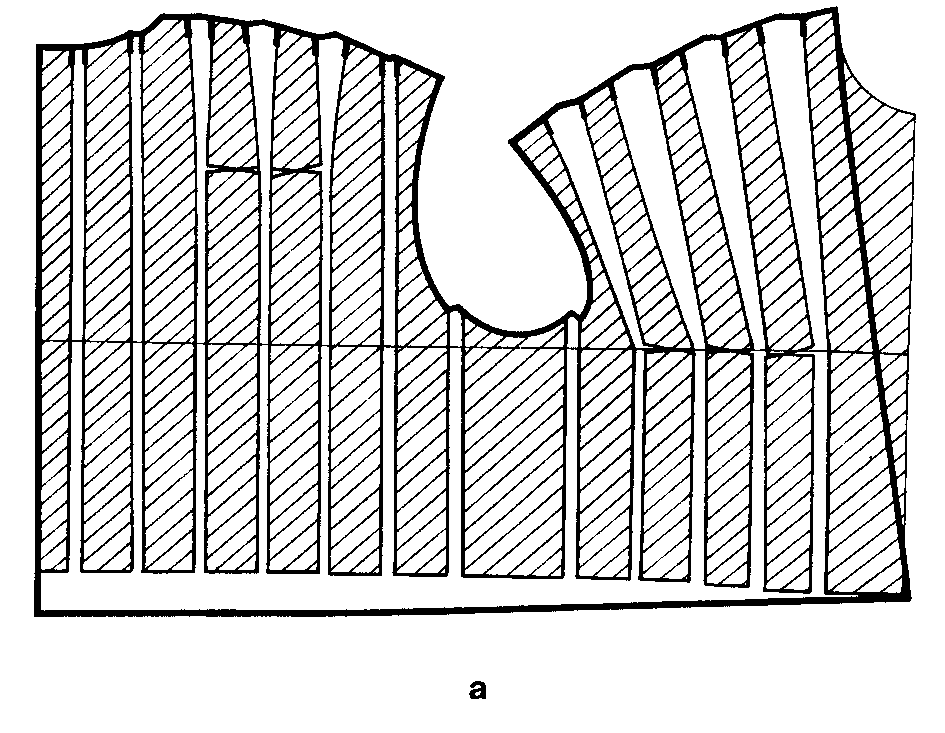 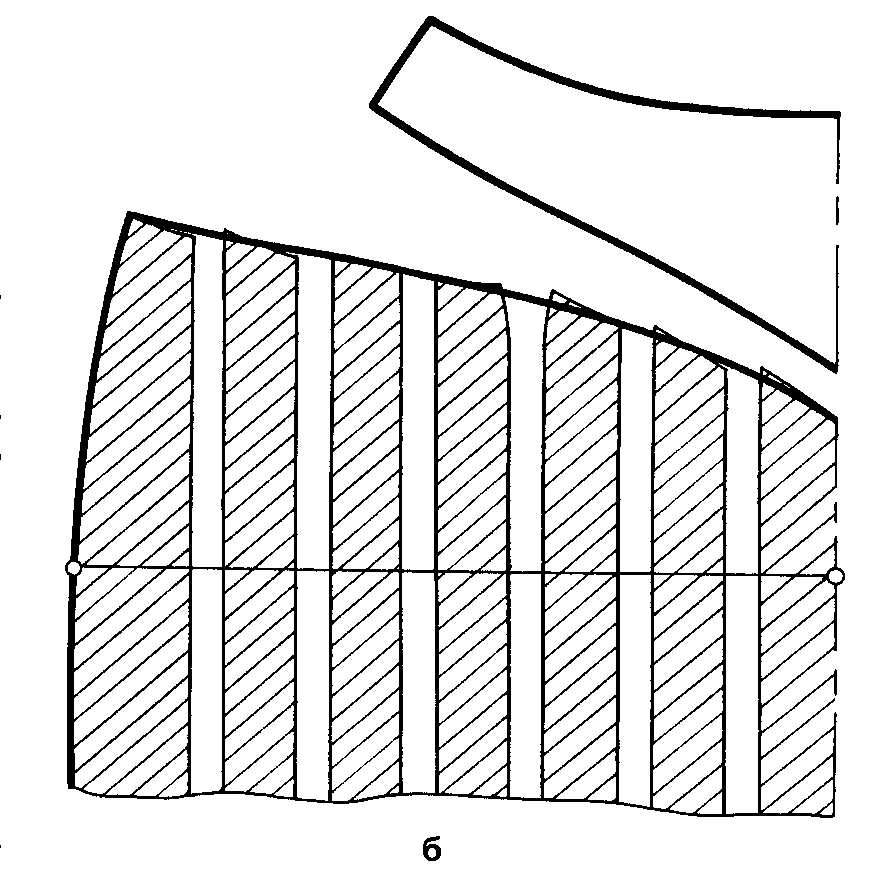 Коническое расширение
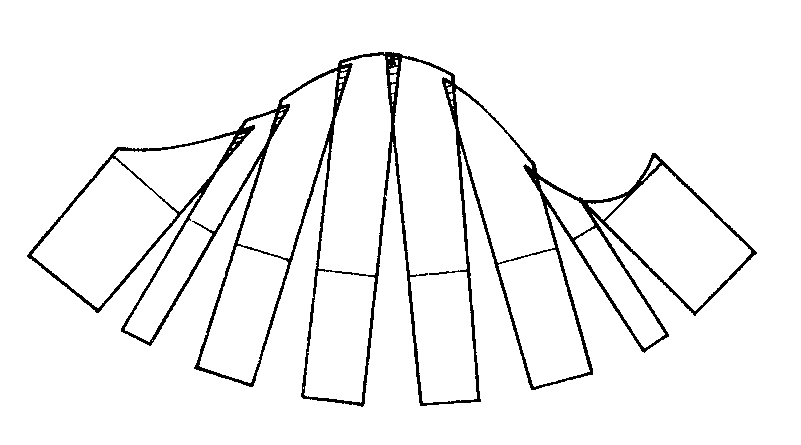 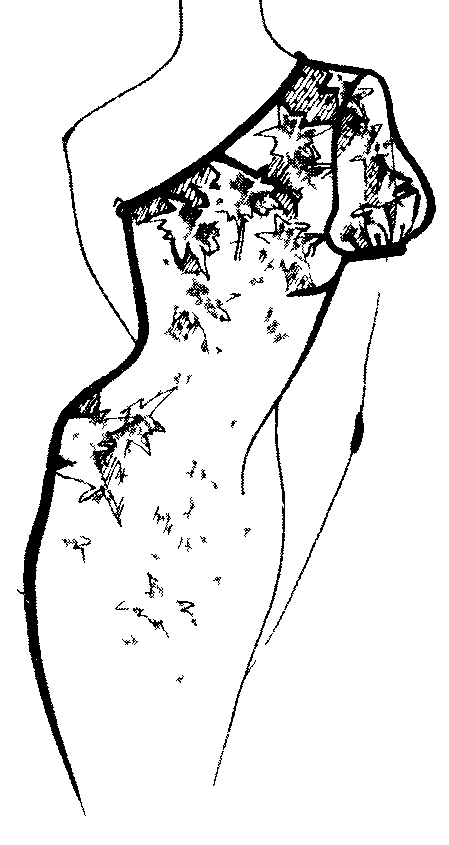 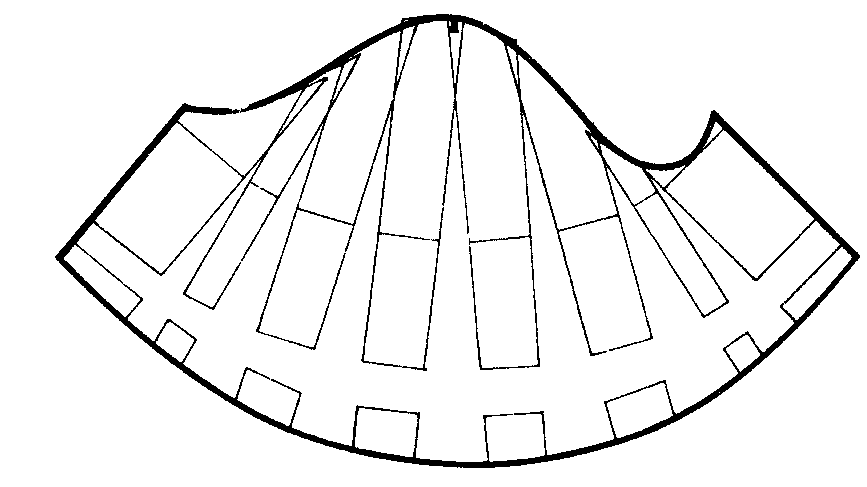